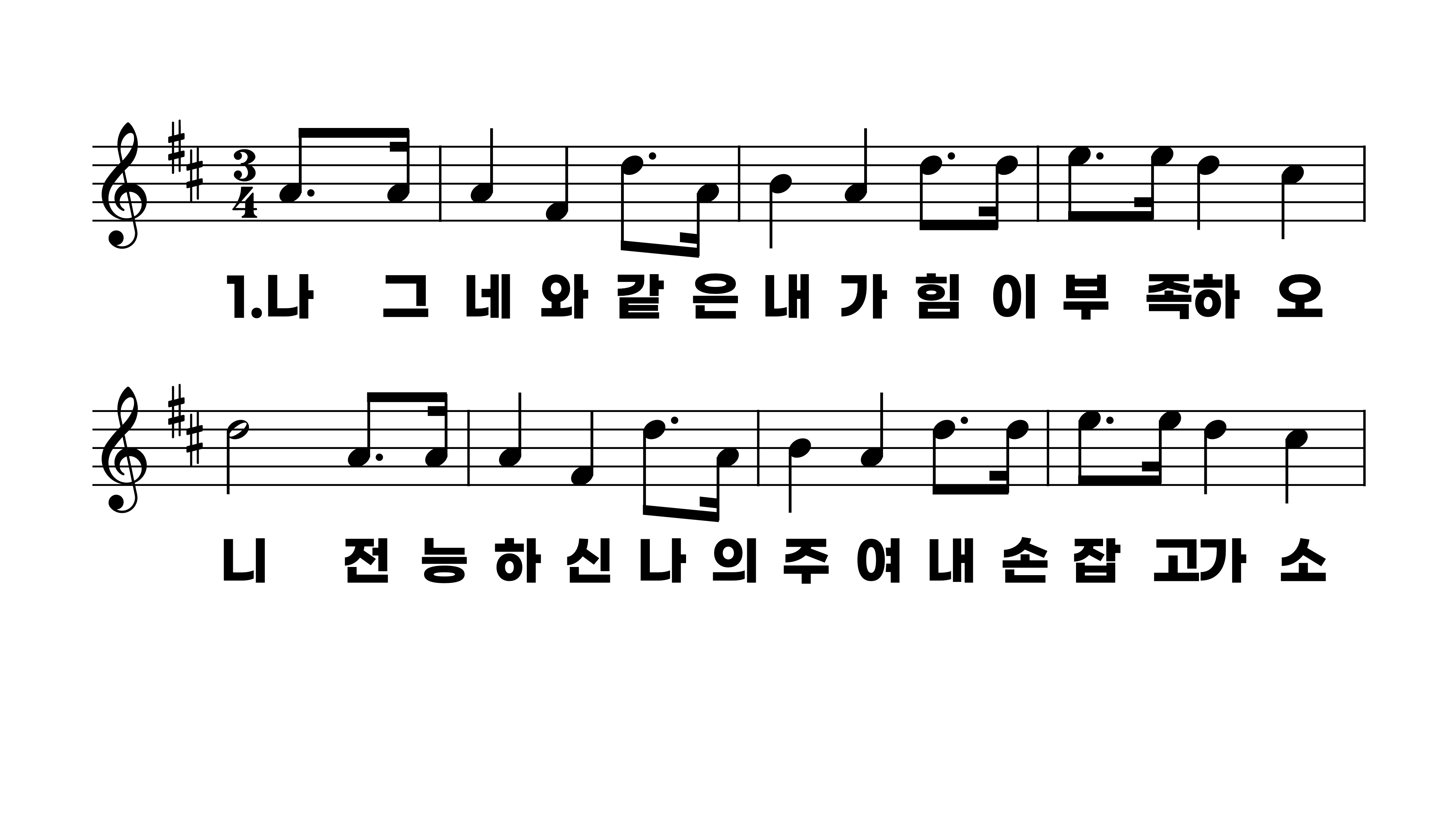 376장 나그네와 같은 내가
1.나그네와같
2.수정같은생
3.요단강을건
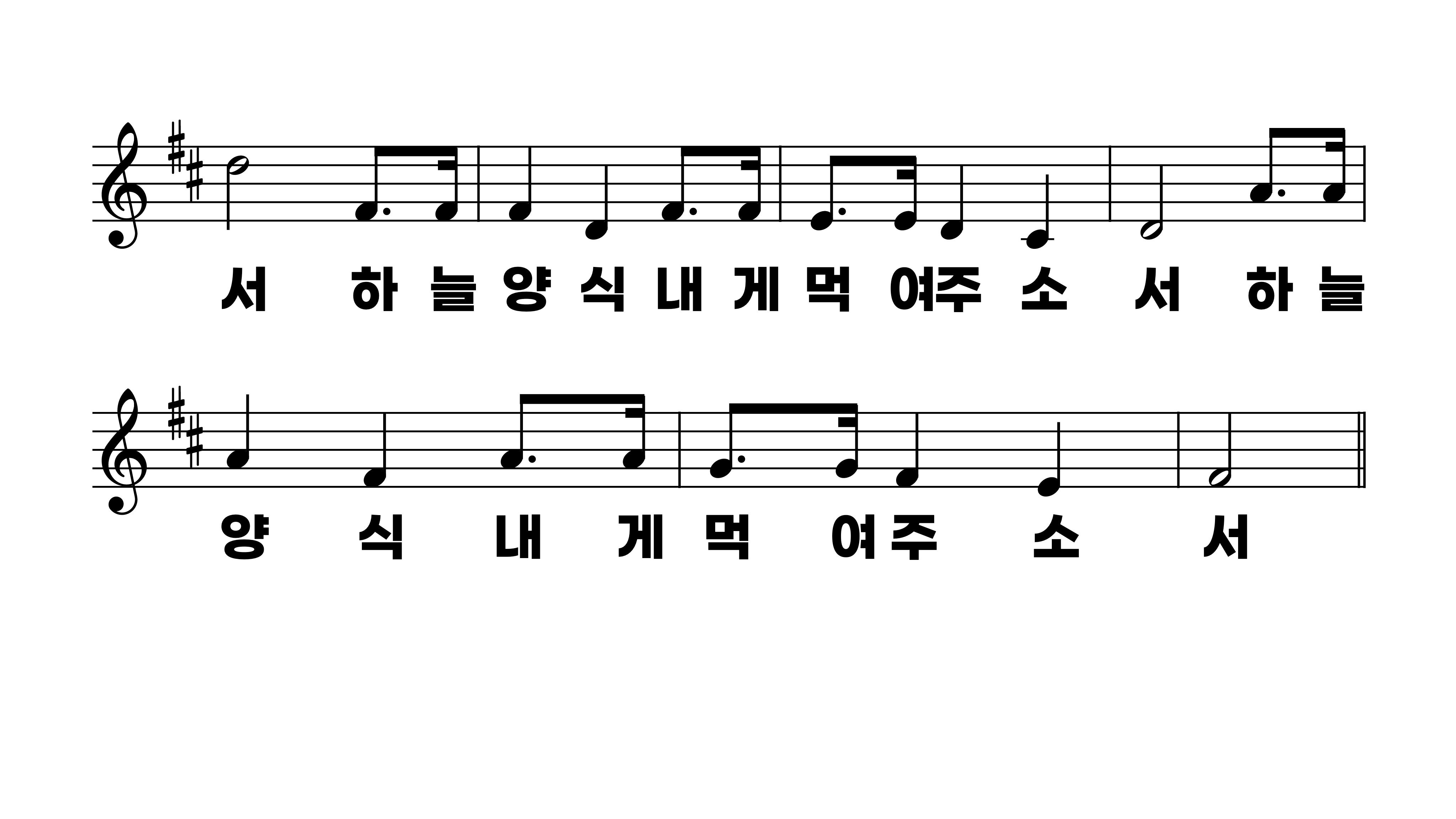 376장 나그네와 같은 내가
1.나그네와같
2.수정같은생
3.요단강을건
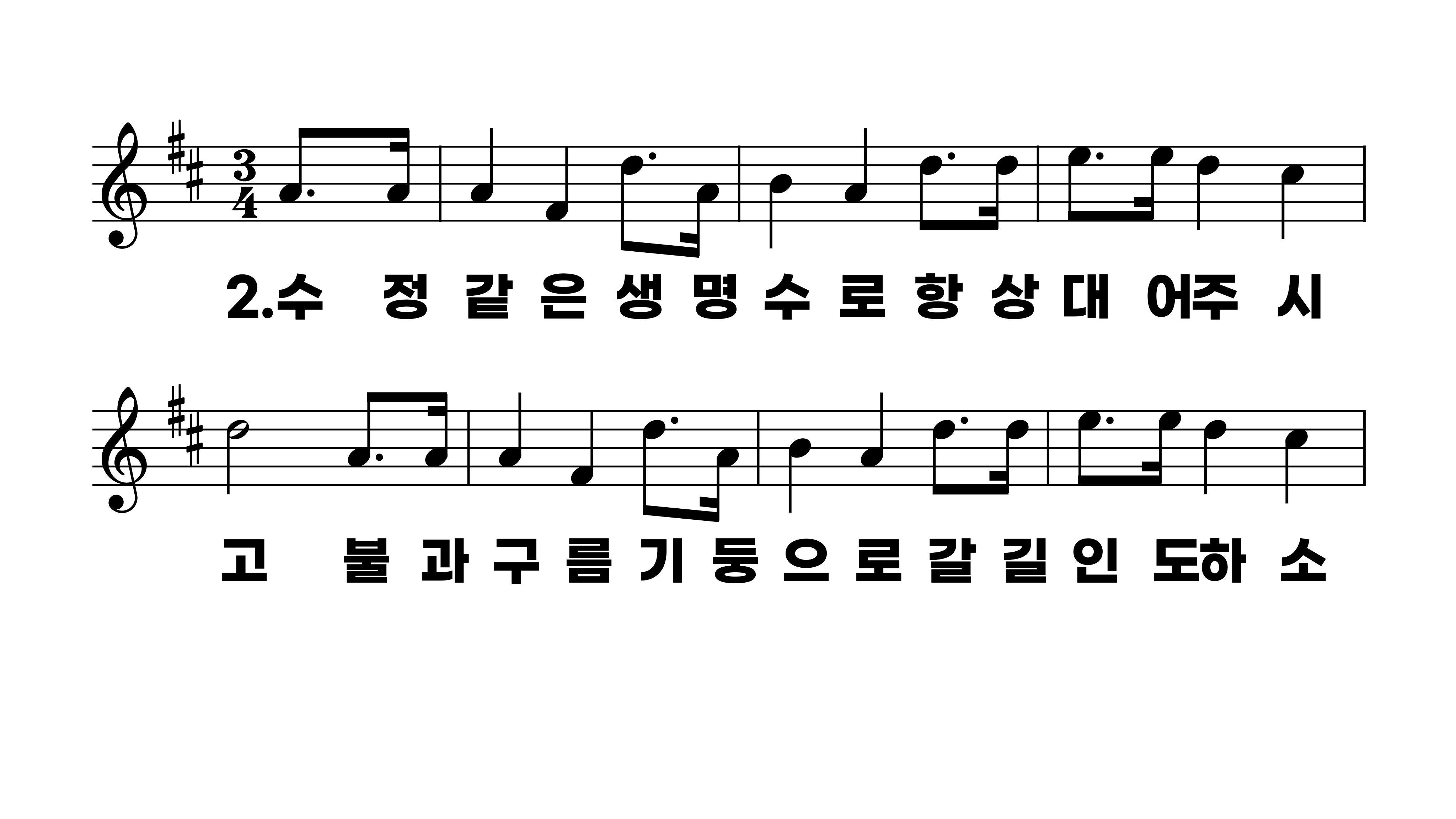 376장 나그네와 같은 내가
1.나그네와같
2.수정같은생
3.요단강을건
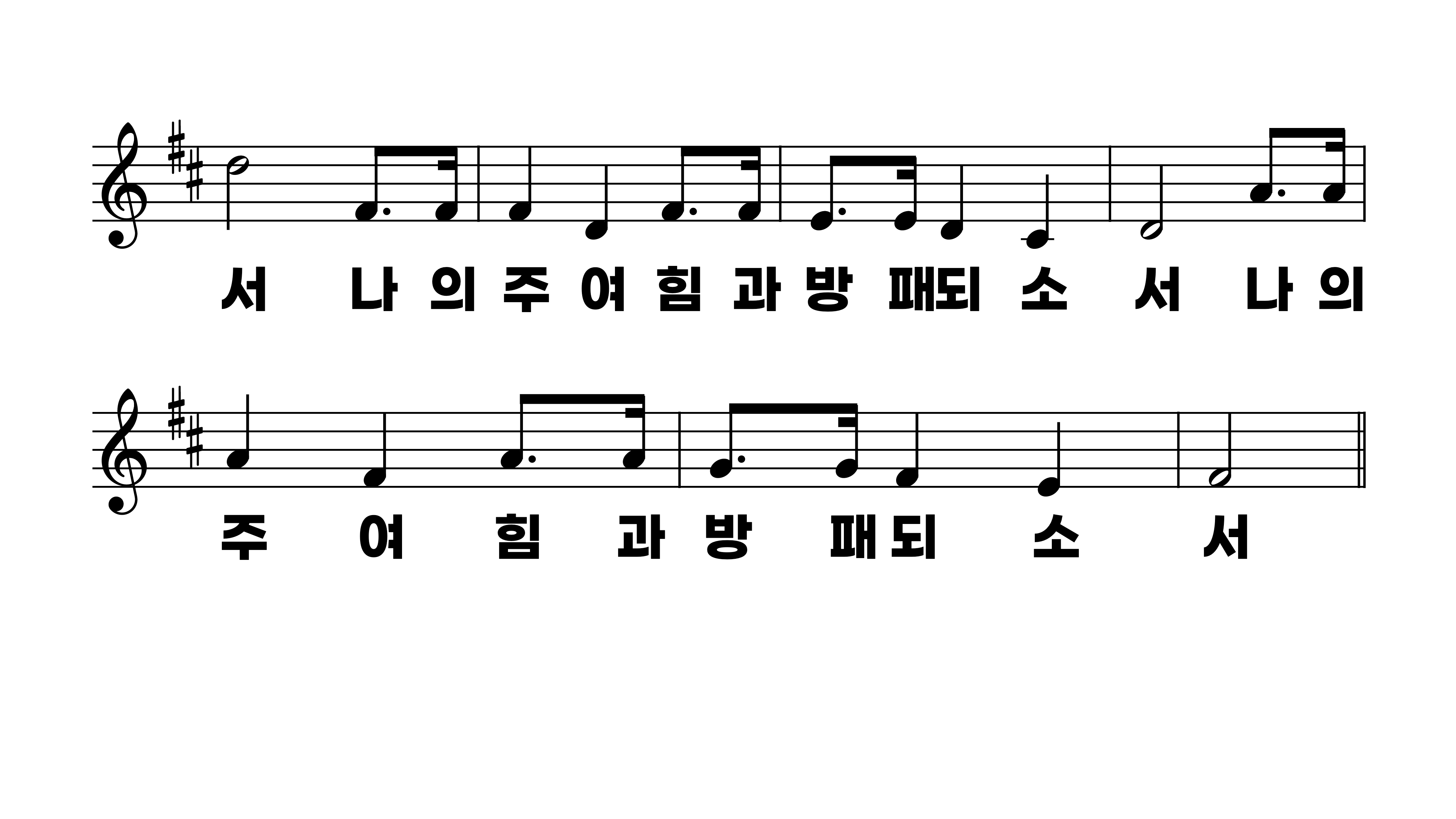 376장 나그네와 같은 내가
1.나그네와같
2.수정같은생
3.요단강을건
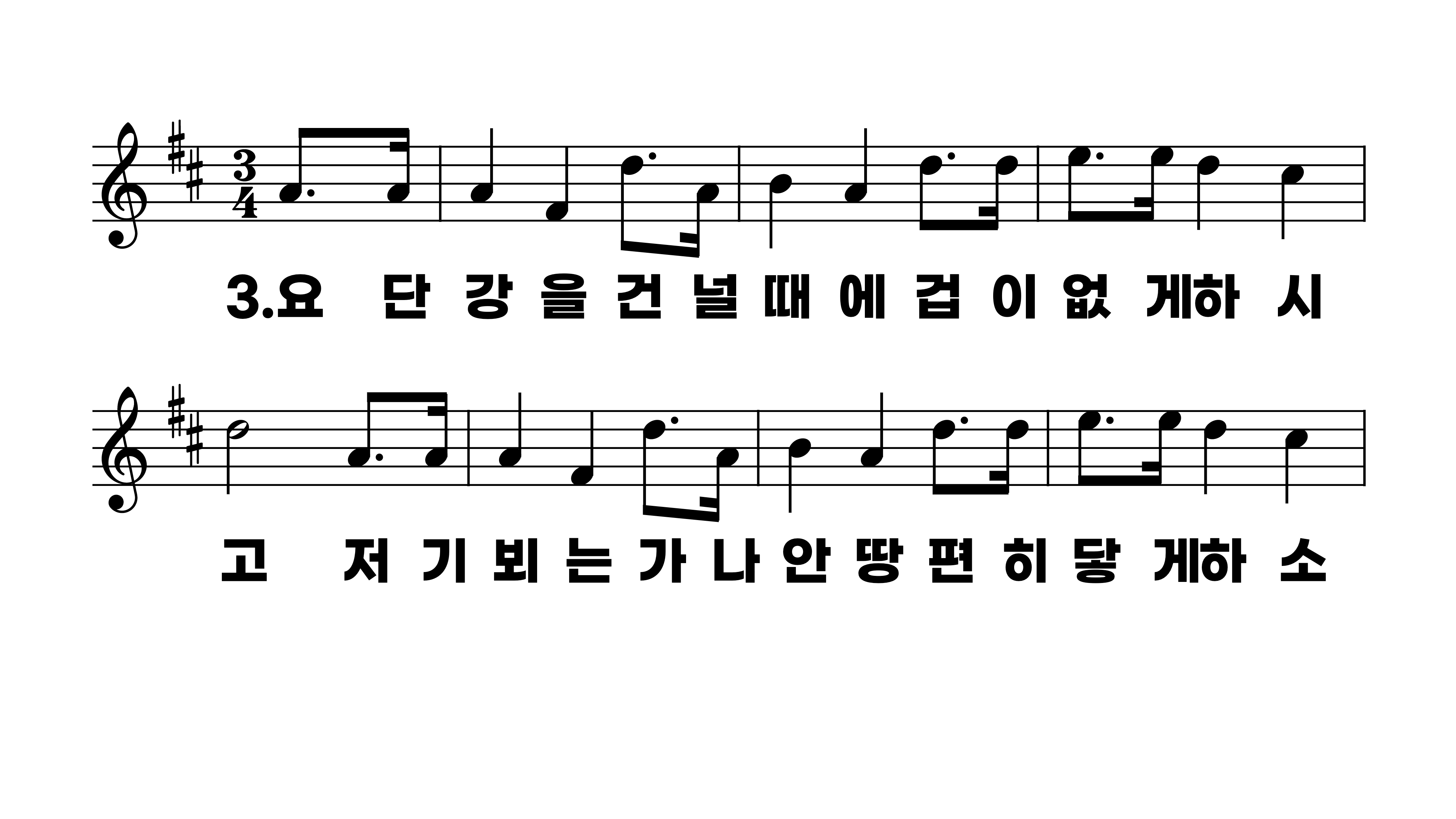 376장 나그네와 같은 내가
1.나그네와같
2.수정같은생
3.요단강을건
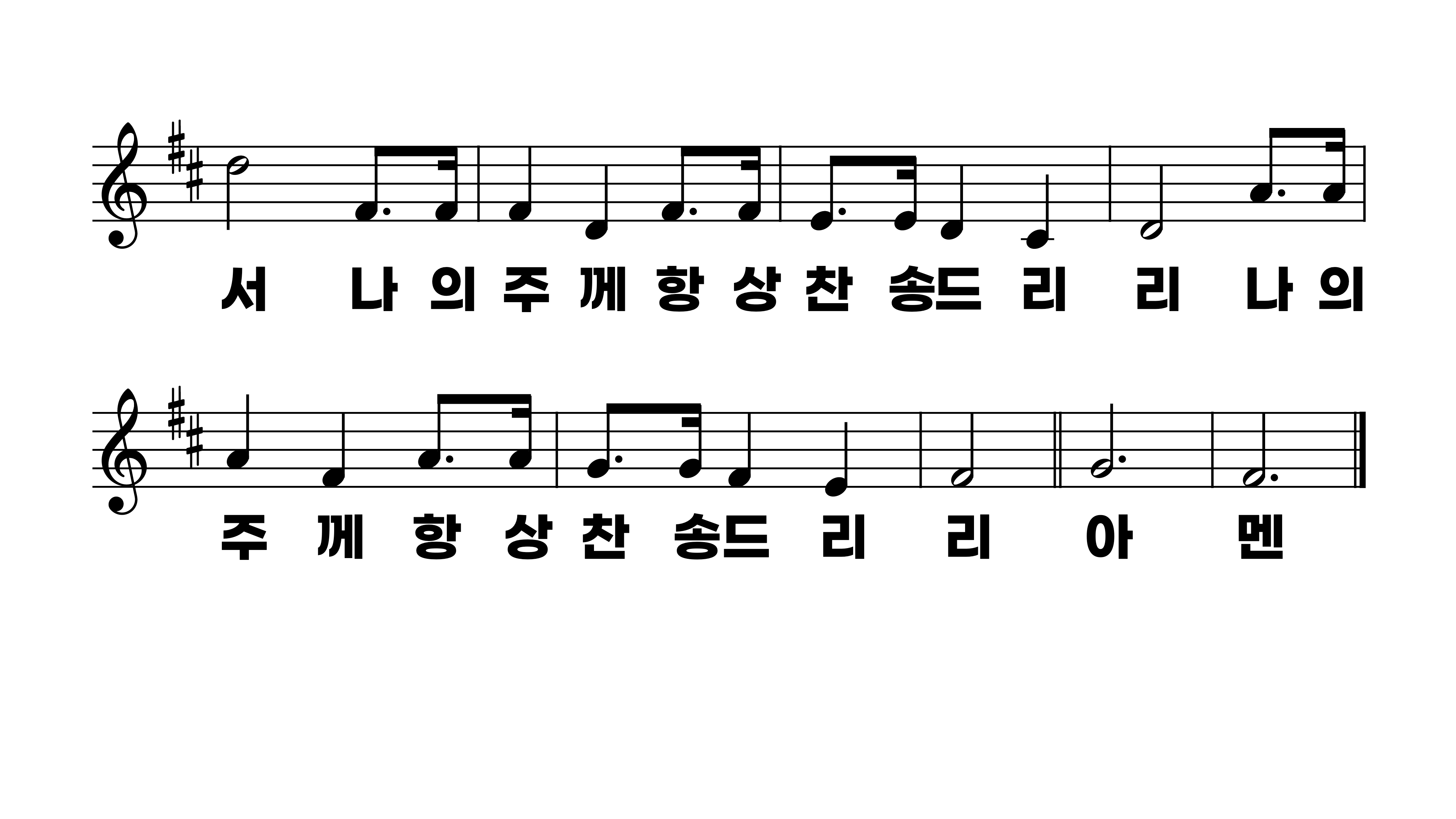 376장 나그네와 같은 내가
1.나그네와같
2.수정같은생
3.요단강을건